Ronald Reagan
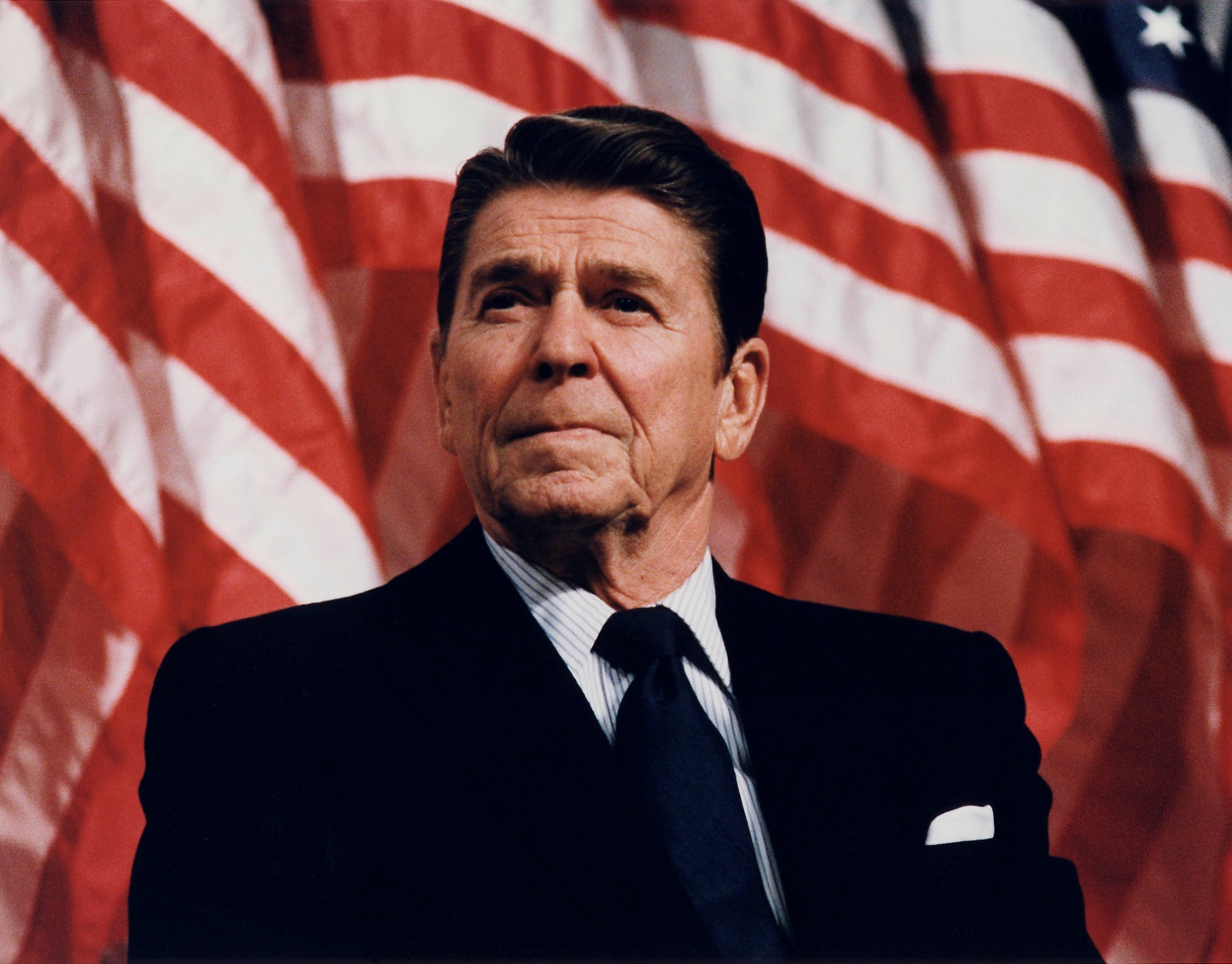 Also Ronald Reagan
Before National Politics
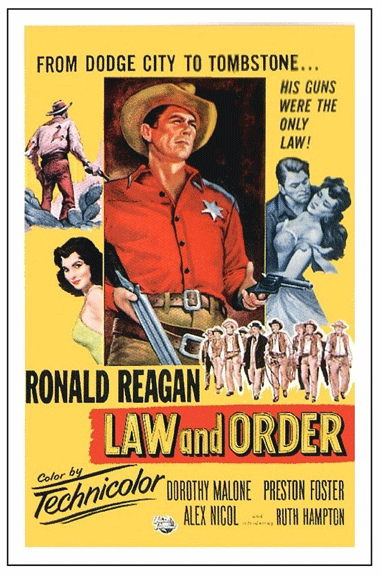 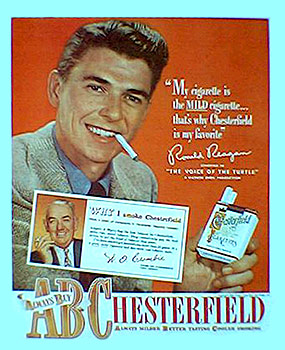 Goldwater speech 1964
The Republican Nomination
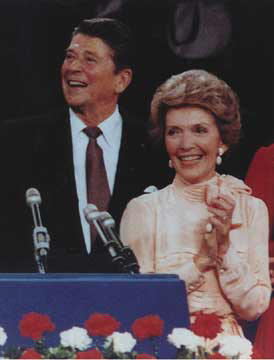 Ron and Nancy		GHW Bush	        John Anderson
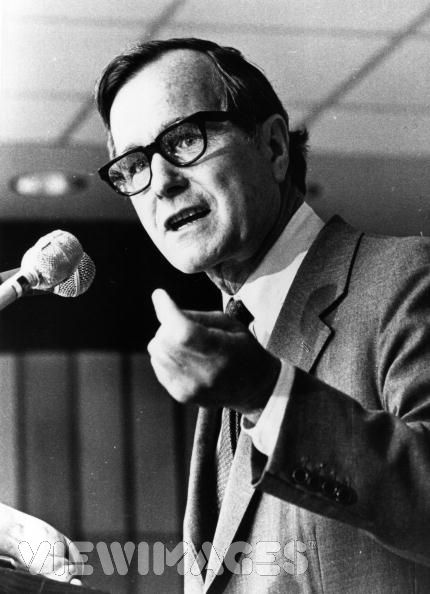 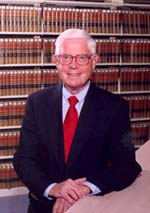 Capturing the Nomination
New Hampshire debate 1980: 
The Line
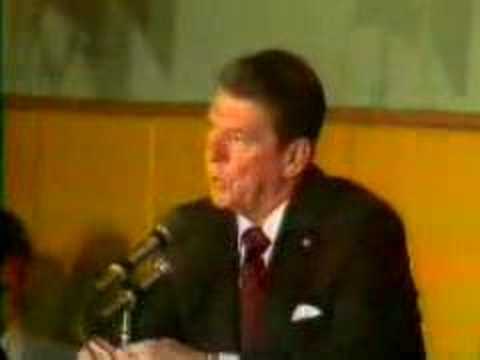 Reagan Public Approval Ratings
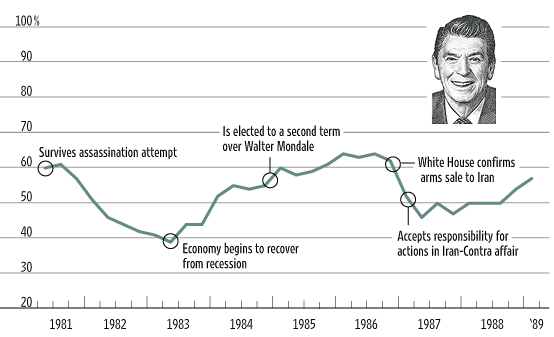 Reagan’s Clarity
Reduce the size of government;
Government is the problem, not the solution
Strong Defense
Cut taxes
Cut Spending
Balance the Budget
Economic Philosophy
Modern Liberalism
Keynesian Economics 
“Demand Side” Economics
New Deal
Reagan Conservatism
Chicago School
“Supply Side” Economics
“Reaganomics” 
The Reagan Revolution
An Analysis of the President’s Budgetary Proposals for Fiscal Year 2011: http://www.cbo.gov/ftpdocs/112xx/doc11280/03-24-apb.pdf
Realignment
New Deal Coalition
Democratic South
African-Americans
Union members
Urban North
Immigrant/newer ethnic groups
Farmers
Reagan Coalition
Midwest small towns
Wealthiest Americans
Hawks on foreign policy
Blue Collar in North and Midwest (union and non-union)
White Southerners
Evangelicals
Yuppies
Effect of Reagan on US Political Culture
Left						    	    Right 



Left-right defined as accepted level of government intervention in the economy: 
		right = less intervention
		left = more intervention
US 
Pre-1981; 
New Deal 
and Great 
Society
era
Reagan era
Presidential Power and Persuasion
LBJ Model


Pres			Congress    		People
Presidential Power and Persuasion
Reagan Model


Pres			   People  	      Congress
Reagan Media Strategy I
Bully Pulpit
Stage Events in Controlled Settings
Korean DMZ
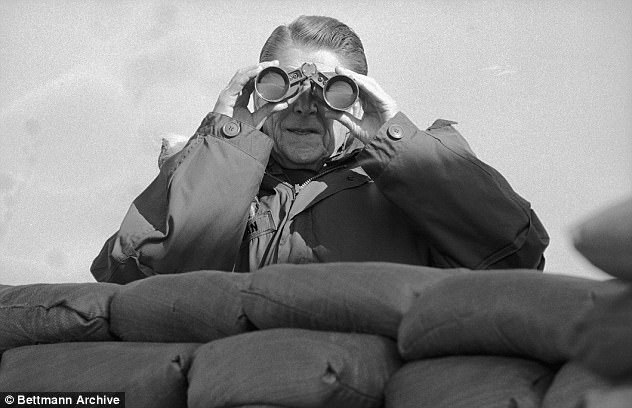 The Ultimate Example
Berlin 1987
(Start from about 
10 minutes in to
get the big sound bite;
ends at about 12:15)


“Mr. Gorbachev, 
tear down this wall…”
Media Strategy II
Feed the Media
Consistency of Message
Selling the President






Reagan and House Speaker Tip O’Neill
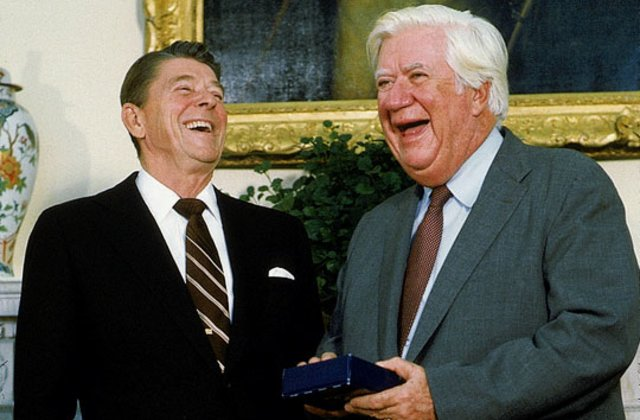 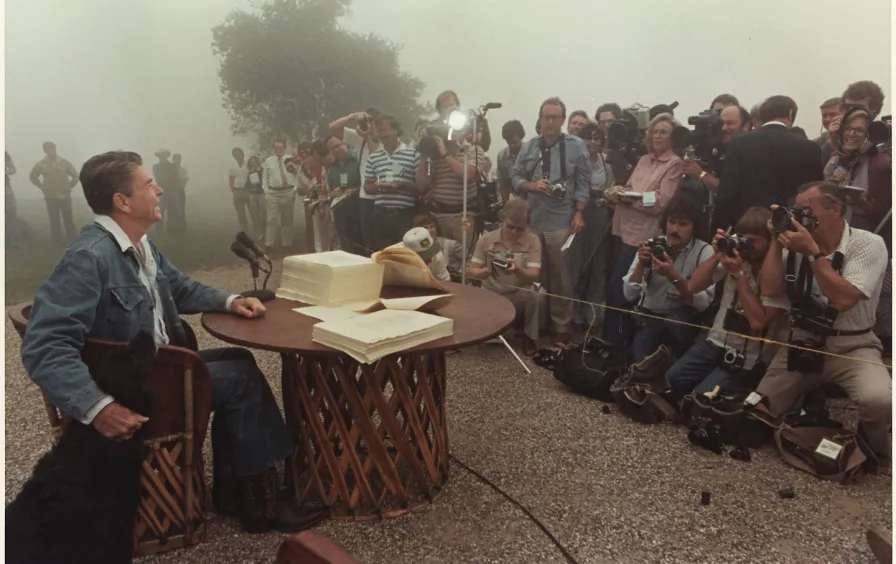 Media Strategy III
Popularity is Power 525-13
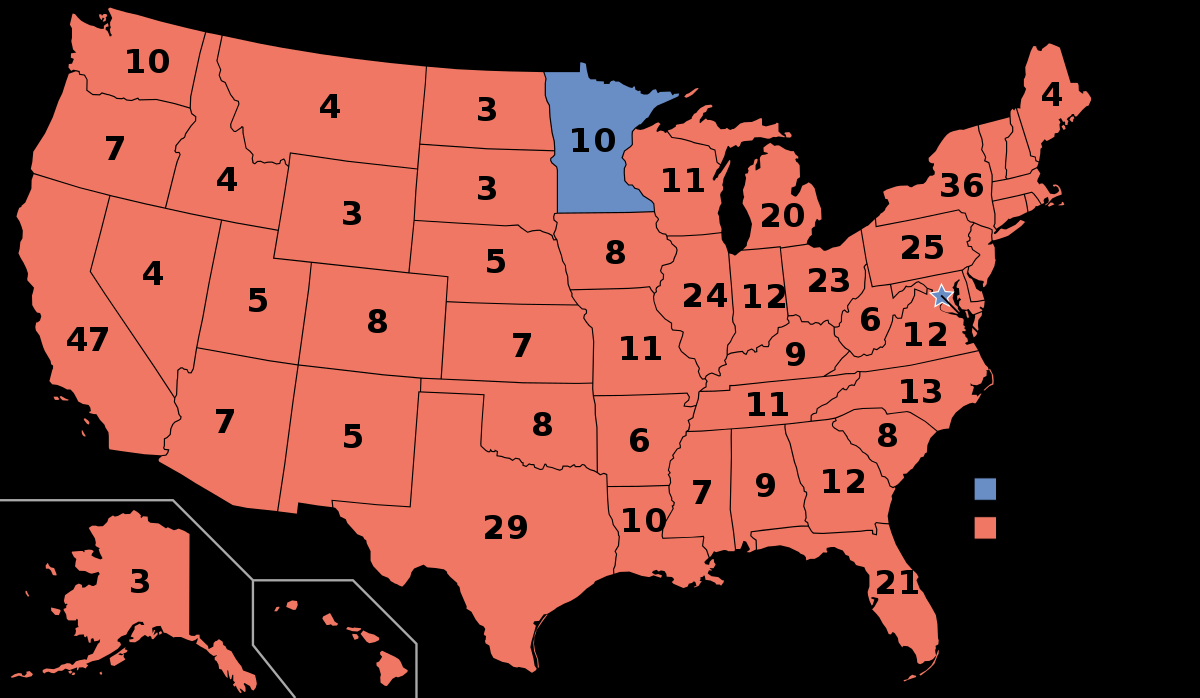 Teflon President
Iran Contra
Comparison to other scandals
When Congress tries to restrain presidential actions
Ignore Congress
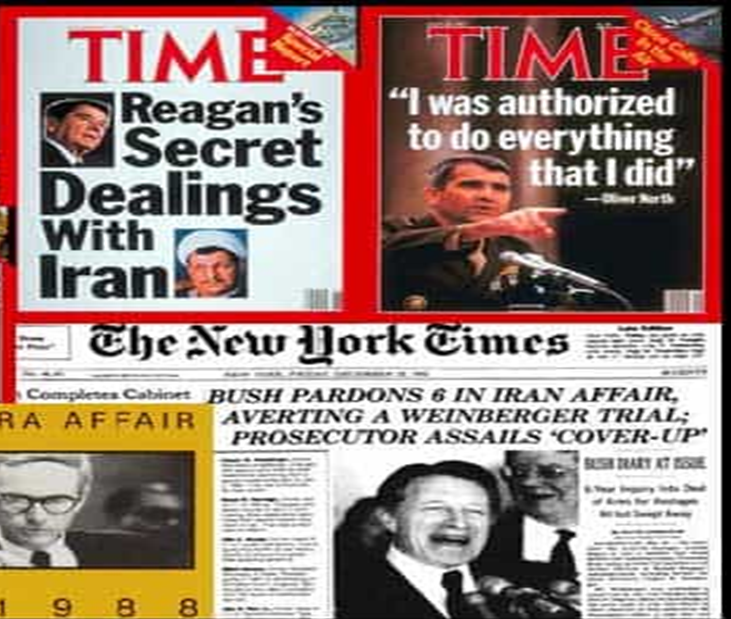 Scandal or Constitutional Crisis (or both)
Tower Commission Report 1987
Report of the Independent Counsel 1993



Oliver North at
Senate Hearings 
1987
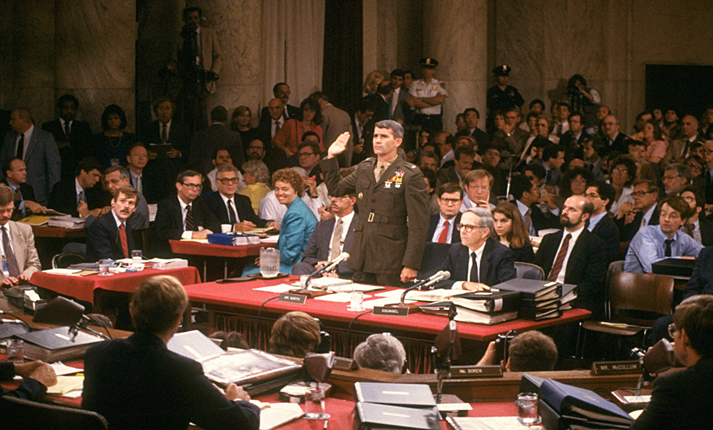 The Iran Contra Scandal(reference only)
Contras
Private US $
Foreign Gov’t $


			

			

			
	


				
			 $$$ 	





			Hostages					

		     

		  weapons


			
			weapons
Swiss bank 
accounts;
controlled 
by North
Iran
US
Israel